AB Kod Haftası Okulda
AB Kod Haftası’nı tüm Avrupa ve Batı Balkanlar’daki okullara getiriyoruz
yıl
1
AB Kod Haftası nedir?
Gönüllüler tarafından düzenlenen bir taban hareketidir
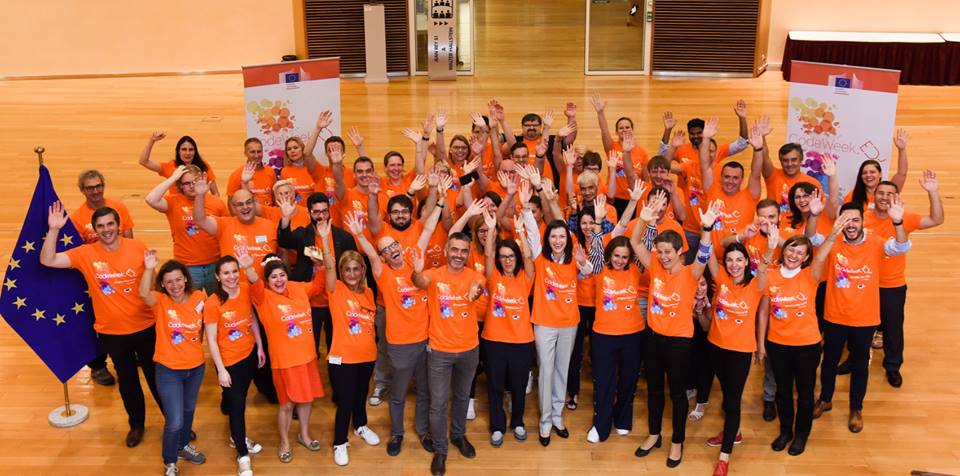 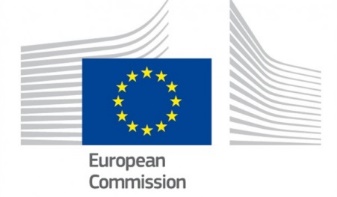 Avrupa Komisyonu tarafından desteklenir
2
Amaç nedir?
Aşağıdakileri hedefliyoruz:
Sayısal düşünmeyi, kodlamayı ve teknolojiye yönelik aktiviteleri teşvik etmek
Fikirleri kodlama yoluyla hayata geçirmek ve programlamayı daha bilinir hâle getirmek
Motivasyon sahibi kişileri bir araya getirerek dijital dünyayı keşfetmelerini ve öğrenmelerini sağlamak
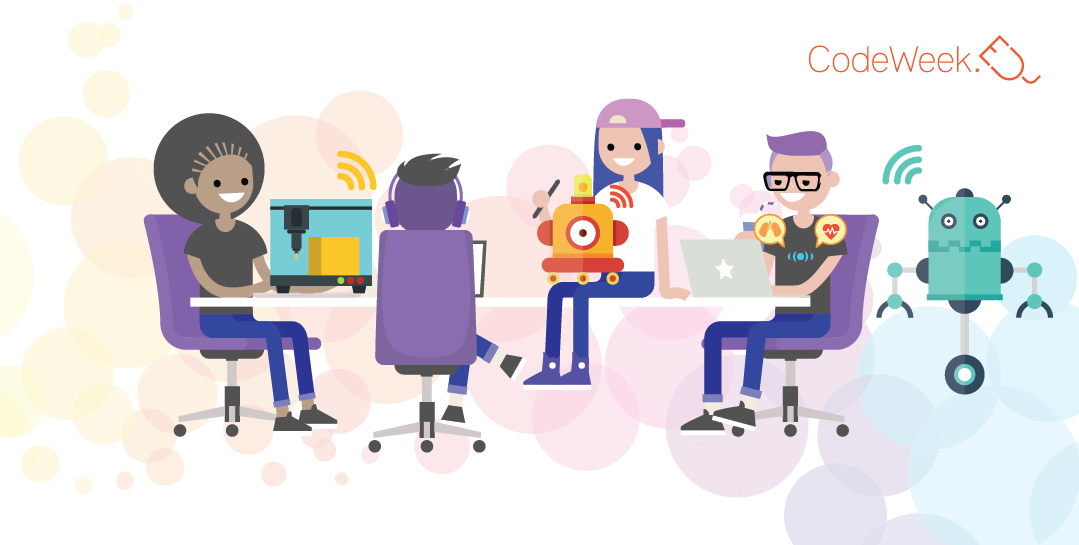 15-04-22
3
Kodlama nedir?
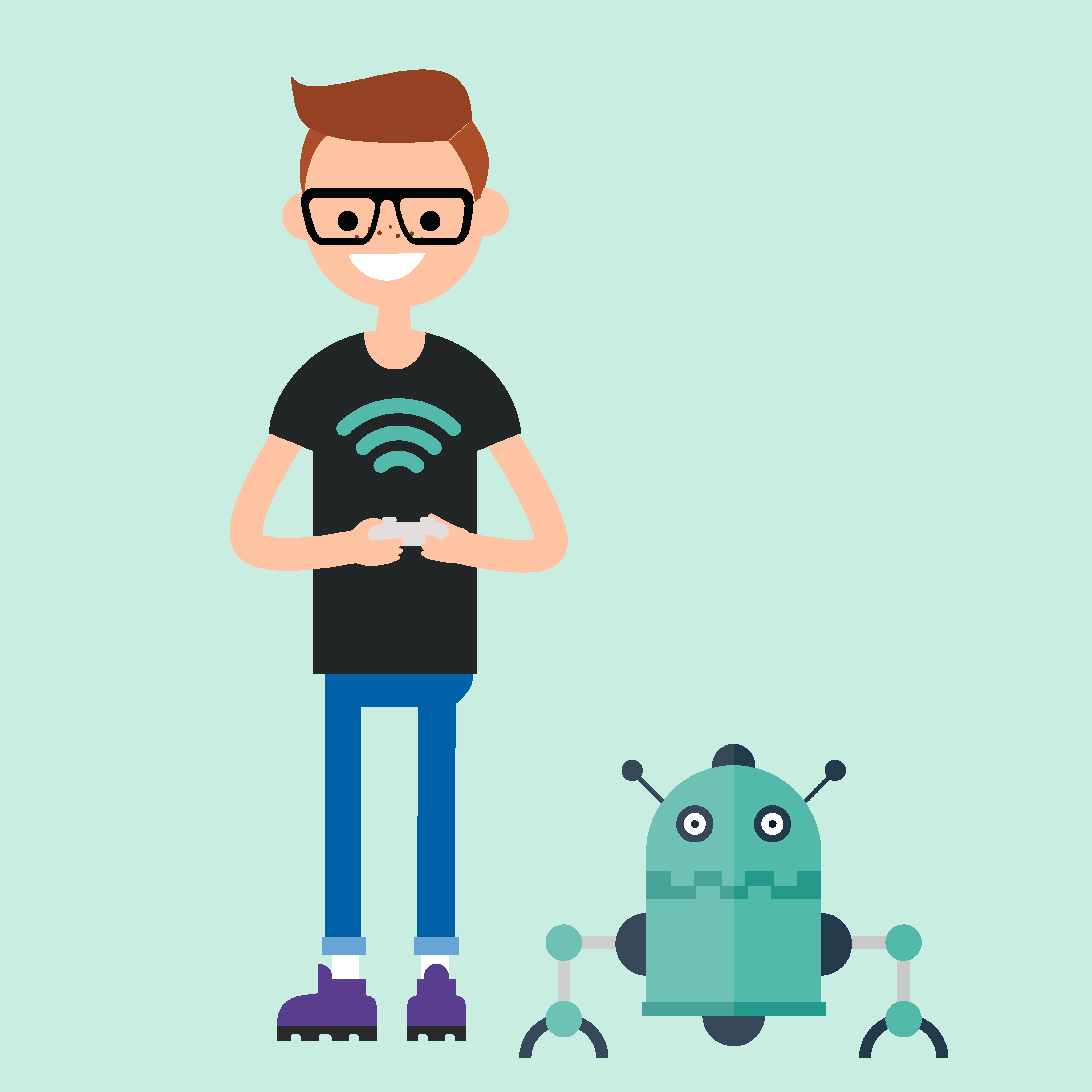 Sayısal düşünme, problem çözme, eleştirel muhakeme, mantık, takım çalışması ve yaratıcılıktan oluşan bir beceri setidir
15-04-22
4
Neden okullarda?
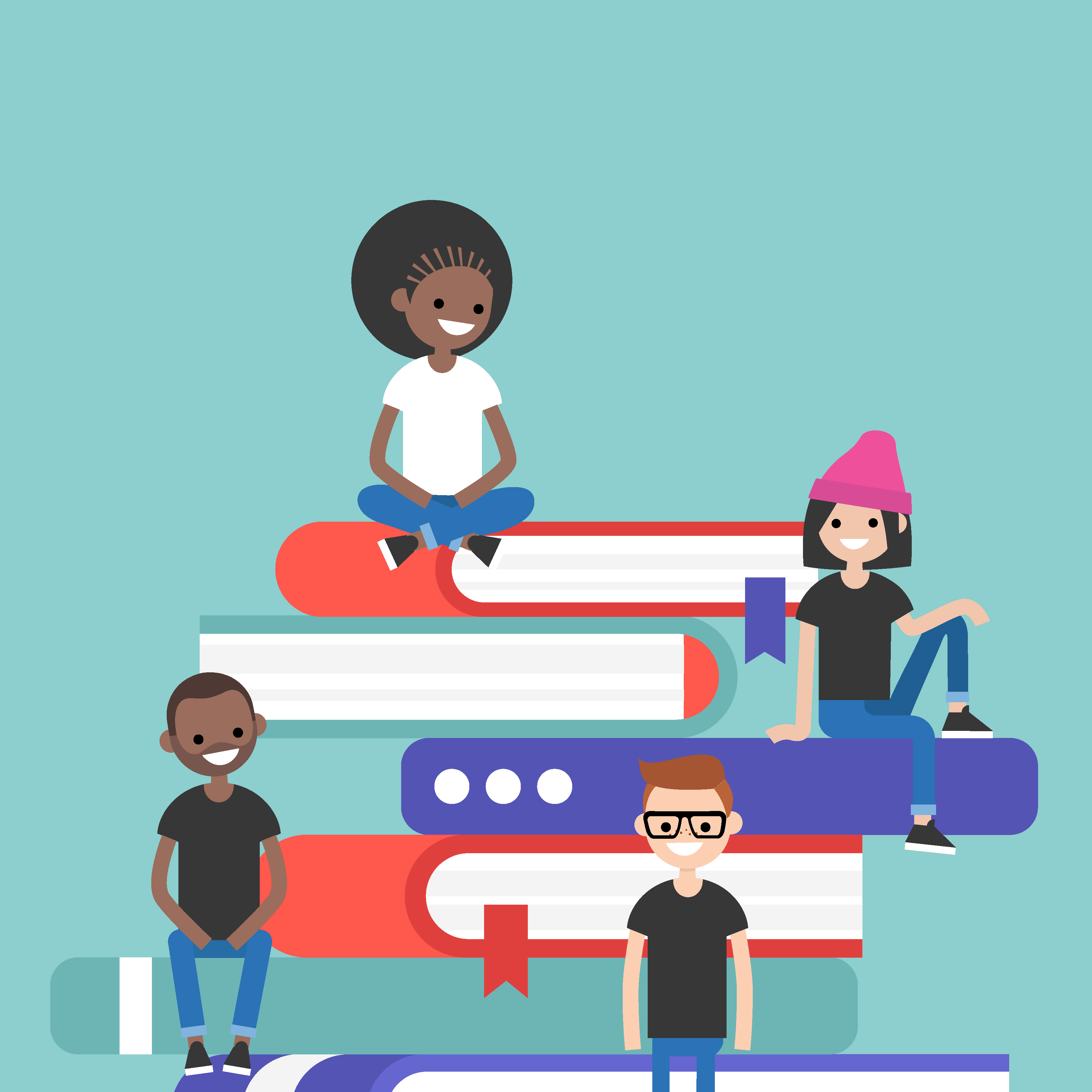 Eğitim sistemlerinde yenilik algısını teşvik etmek için
Tüm öğrencilere dijital yaratıcılık yolunda ilk adımı atma fırsatı vermek için
Öğrencilere sorumluluk yüklemek ve kendilerini çevreleyen dünyayı daha iyi anlamalarına yardımcı olmak için
15-04-22
5
Nasıl katılabilirim?
Kendi kodlama aktivitenizi düzenleyin:
https://codeweek.eu/add adresini ziyaret edin
Bir konu seçip hedef kitlenizi belirleyin ve aktivitenizi kayıt edin:
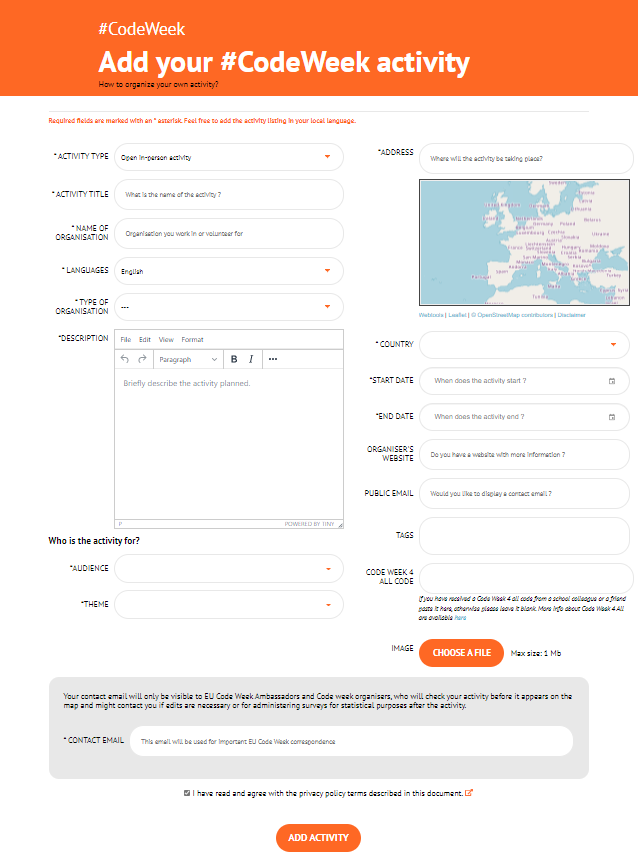 15-04-22
6
Aktivitenizi haritaya kaydedin
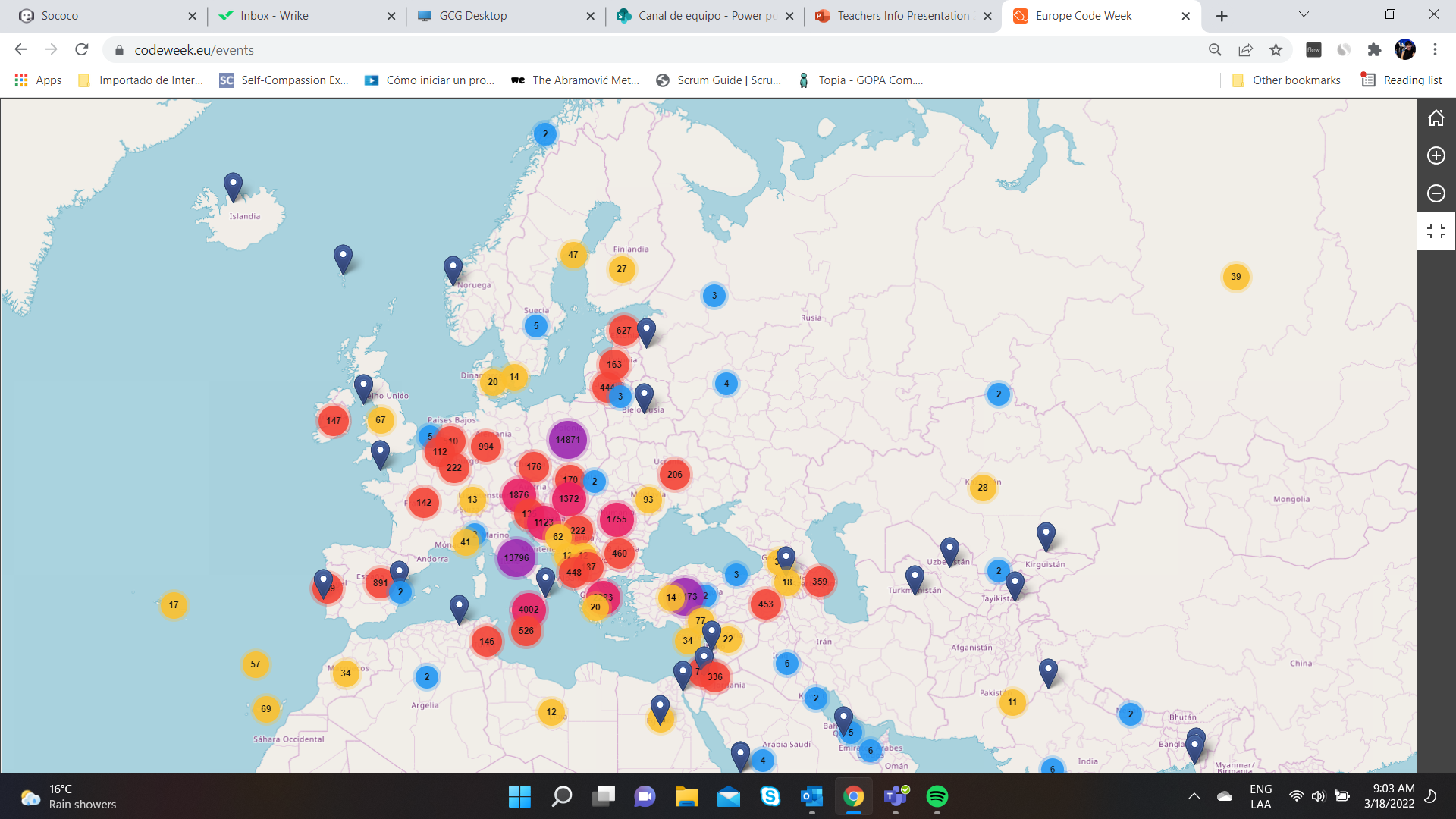 www.codeweek.eu/add
15-04-22
7
Destek ve bilgiye nereden ulaşabilirim?
AB Kod Haftası’na ilk defa mı katılıyorsunuz?
Nasıl yaparım sayfamıza göz atın

Yardıma mı ihtiyacınız var?
İlham almanın yanı sıra bilgisayara bile ihtiyaç duymadan aktivite düzenleme hakkında daha fazla bilgi için Kaynaklar bölümünü ziyaret edebilirsiniz!
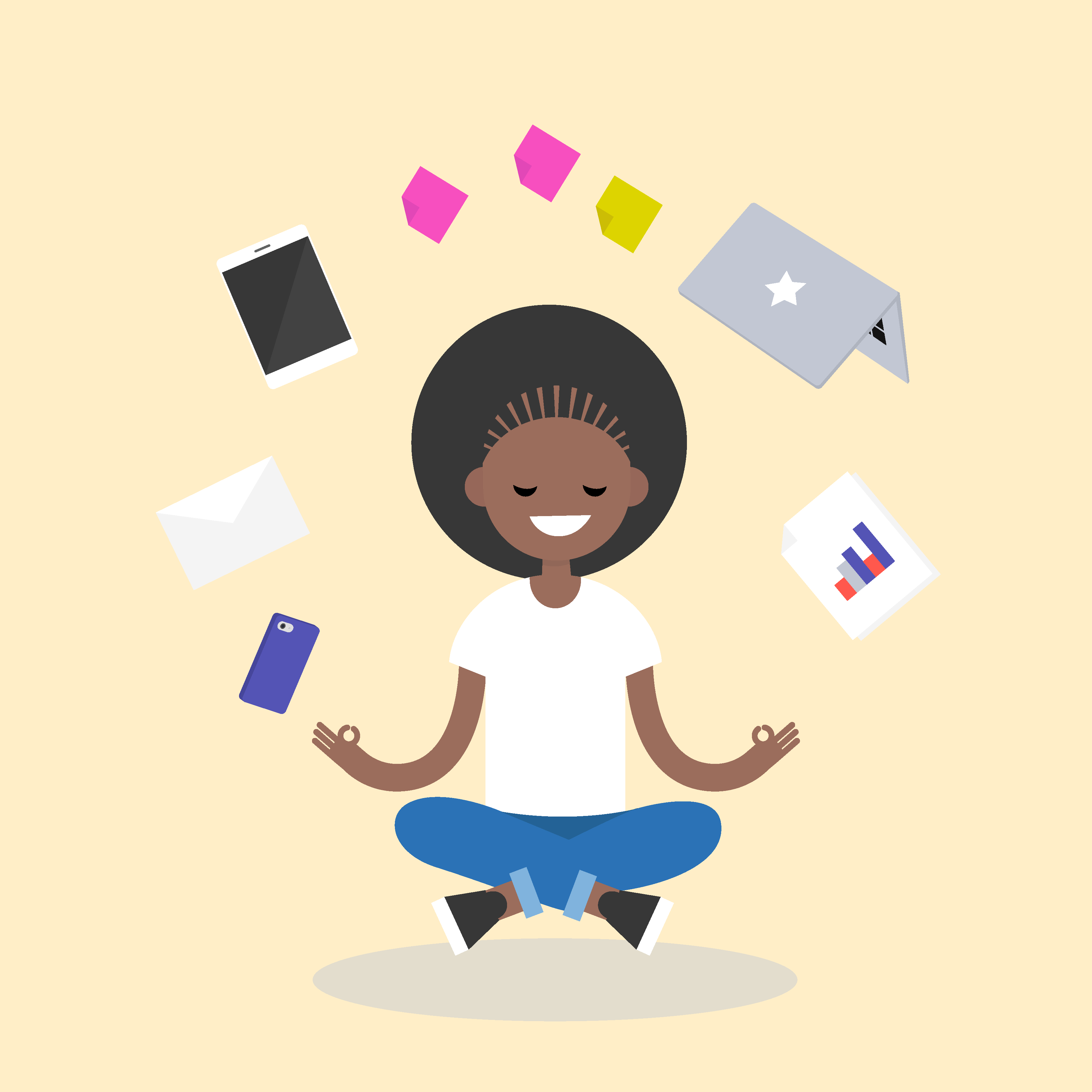 15-04-22
8
Kaynaklar
Kod Haftası web sitesinin çeşitli bölümlerinden, sınıfınızda kodlama aktiviteleri düzenlemeye başlamak üzere ilham alabilirsiniz:
Kodlamanın okullardaki önemi ile ilgili detaylı bilgi
Uzaktan öğretim ile ilgili bilgi
Kullanıma hazır ders planları da içeren ücretsiz öğretmen eğitim modülleri
İlham veren çeşitli konular üzerine Kod Haftası Podcast serileri
Ortaklarımız ve Topluluk tarafından sağlanan ek kaynaklar
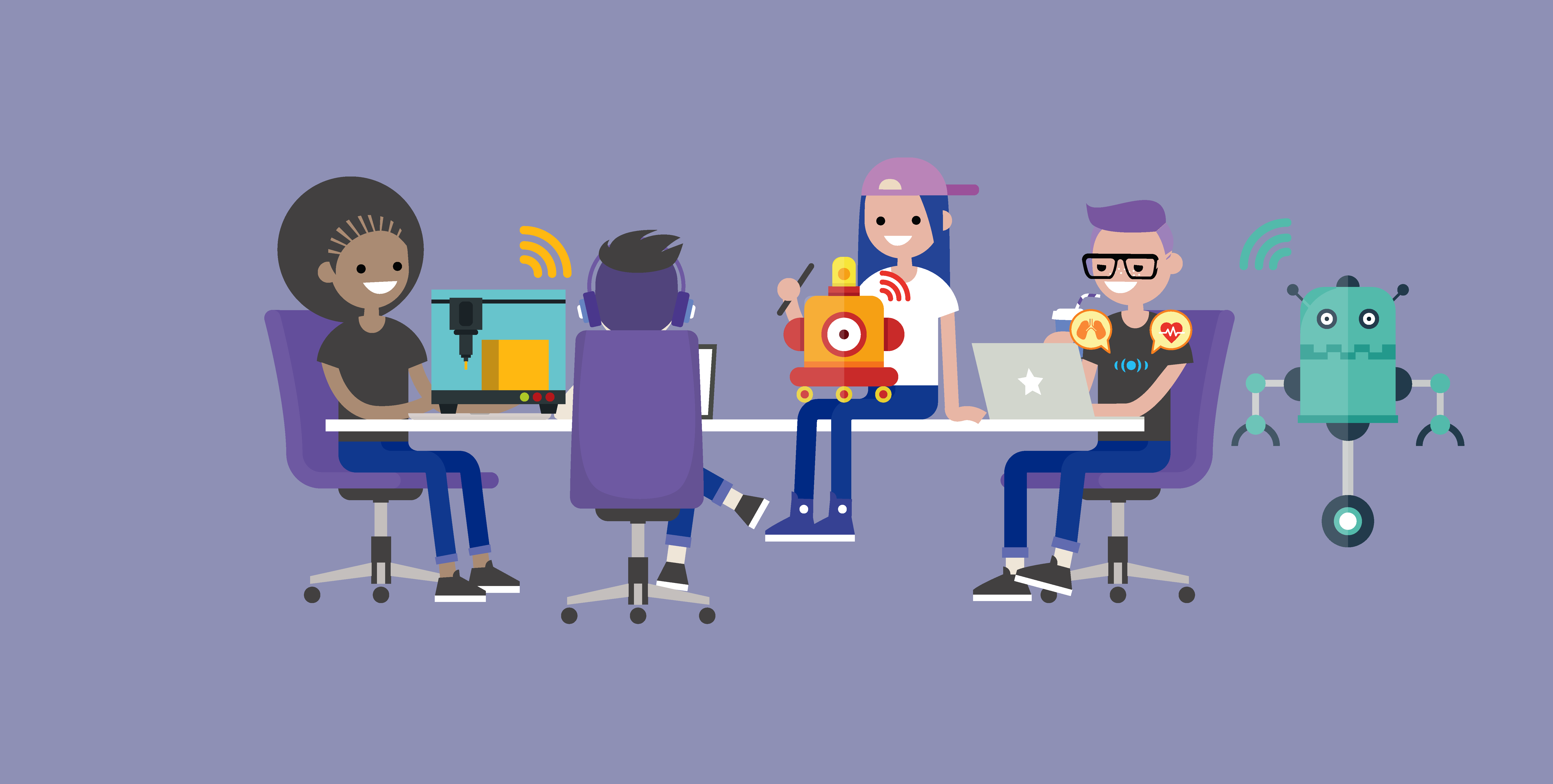 15-04-22
9
Bu mücadelede yer almak istiyor musunuz?
Code Week 4 All Mücadelesine katılın ve Mükemmeliyet Sertifikasını kazanın!
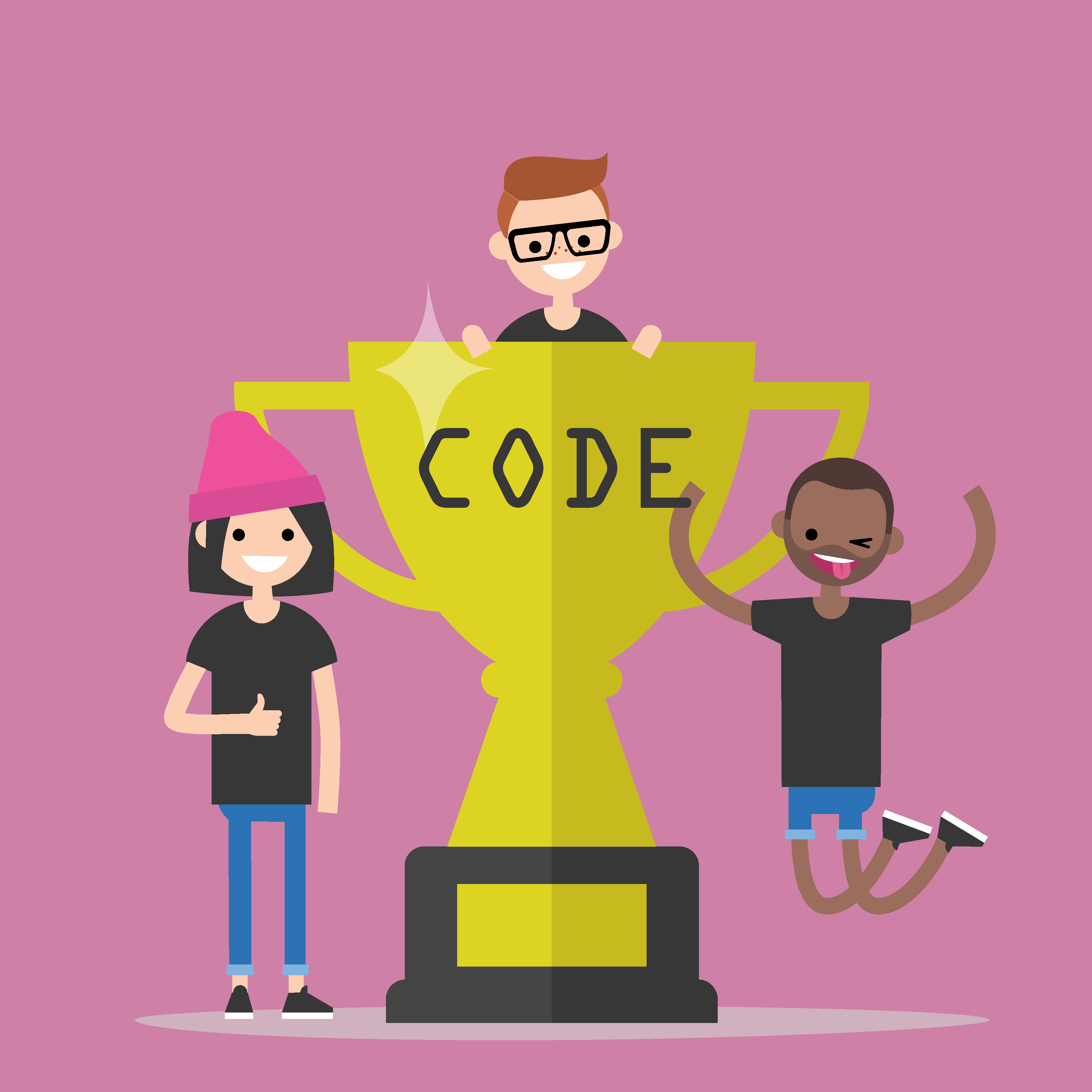 Sizin gibi düşünen organizatörlerle bağlantı kurun ve en az:
10 aktivite veya 
3 ülkeyi dâhil edin.
15-04-22
10
Öğretmenler araç kiti
Burada aşağıdakileri bulacaksınız:
 Kod Haftası rozeti
 Kod Haftası logosu
 Kod Haftası Okulda broşürü
 Kod Haftası Okulda bilgi görseli
 Kod Haftası Okulda afişi
 Öğrencileriniz için katılım sertifikaları
 Bilgilendirici sunum
 Sosyal medya çerçevesi
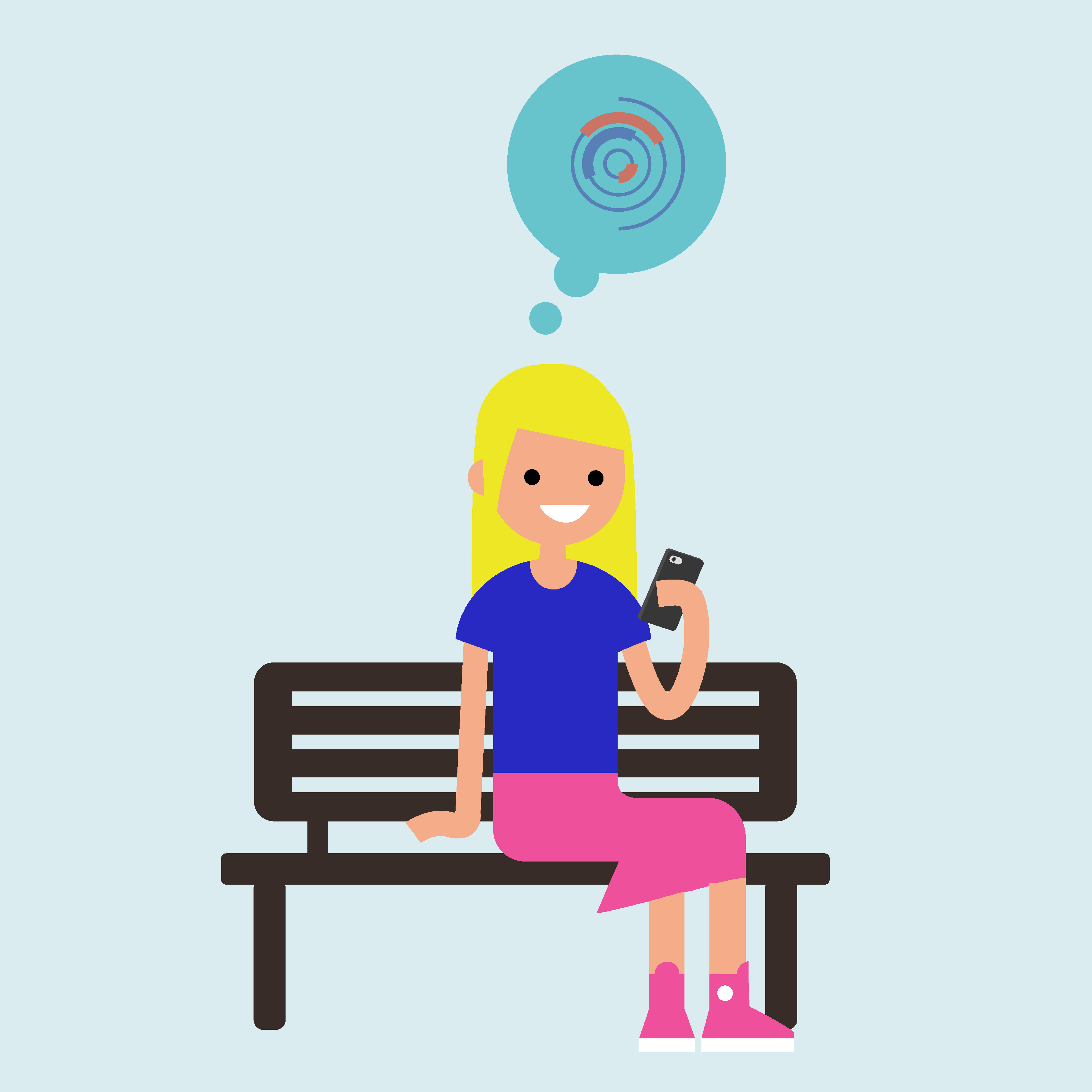 15-04-22
11
İletişime geçin
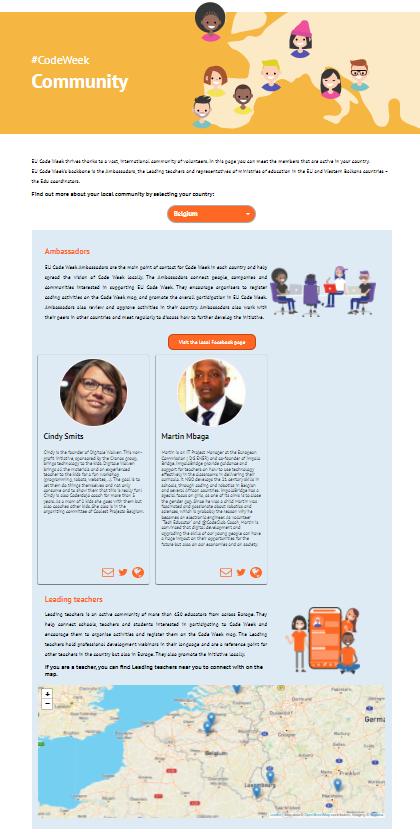 Ülkenizin AB Kod Haftası Elçisi ve Lider Öğretmenlerle iletişime geçin:
Avrupa Kod Haftası
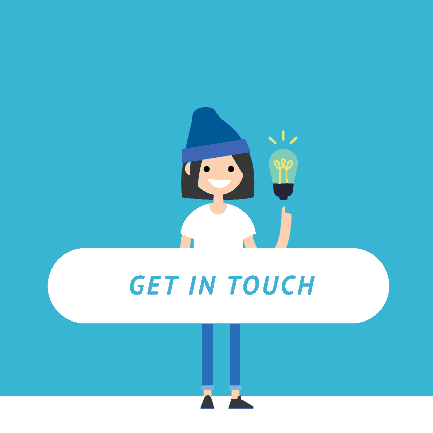 Öğretmenler için destek:
school@codeweek.eu
15-04-22
12
#CodeWeek ile aramıza katılın
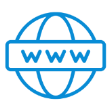 codeweek.eu
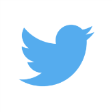 @CodeWeekEU
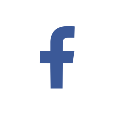 @CodeEU
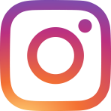 @CodeWeekEU
linkedin.com/company/codeweek/
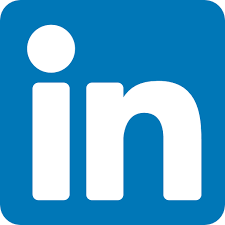 15-04-22
13